On the next slide you will study the picture of the scene of a crime for up to 3 minutes. Once you are done, we will see how good a witness you were!
How Good a Witness Are You?
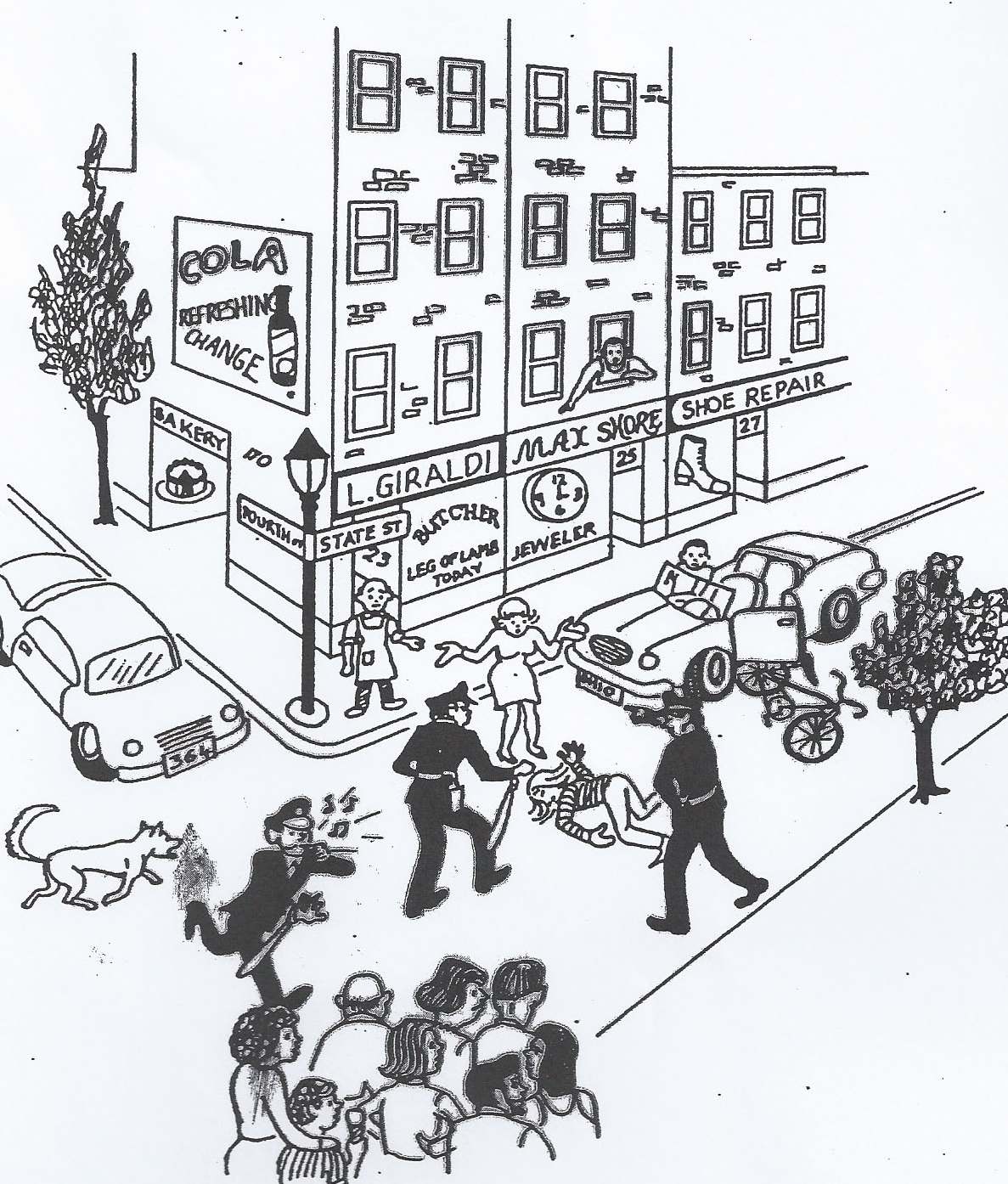 Using your memory only….
On what floor was someone looking out the window?
2
On what street was the Bakery Shop?
Fourth
What time of day did the accident take place?
3 pm
Was the person who was hit a male?
No
Was there a traffic light on the corner?
No
Continued…
What was the license number of the parked car?
364
Was the driver a female?
Yes
Which storekeeper was standing on the street?
Butcher
How many policemen were at the scene?
3
Were there more than 10 people in the crowd?
No, 8
Was the butcher’s first name Max?
No
Were there any children in the crowd?
1
From what state was the car that hit the bicycle?
Ohio
Was it a 4-door car?
No, 2 door
How many trees were in the picture?
2
Were there any animals on the street?
Dog
Was the butcher’s address 23 State St?
Yes
Was the ad on the wall for cigarettes?
No, Cola
Was the weather mild?
Yes
Was the driver of the car alone?
No
Was there a police phone at the corner?
no
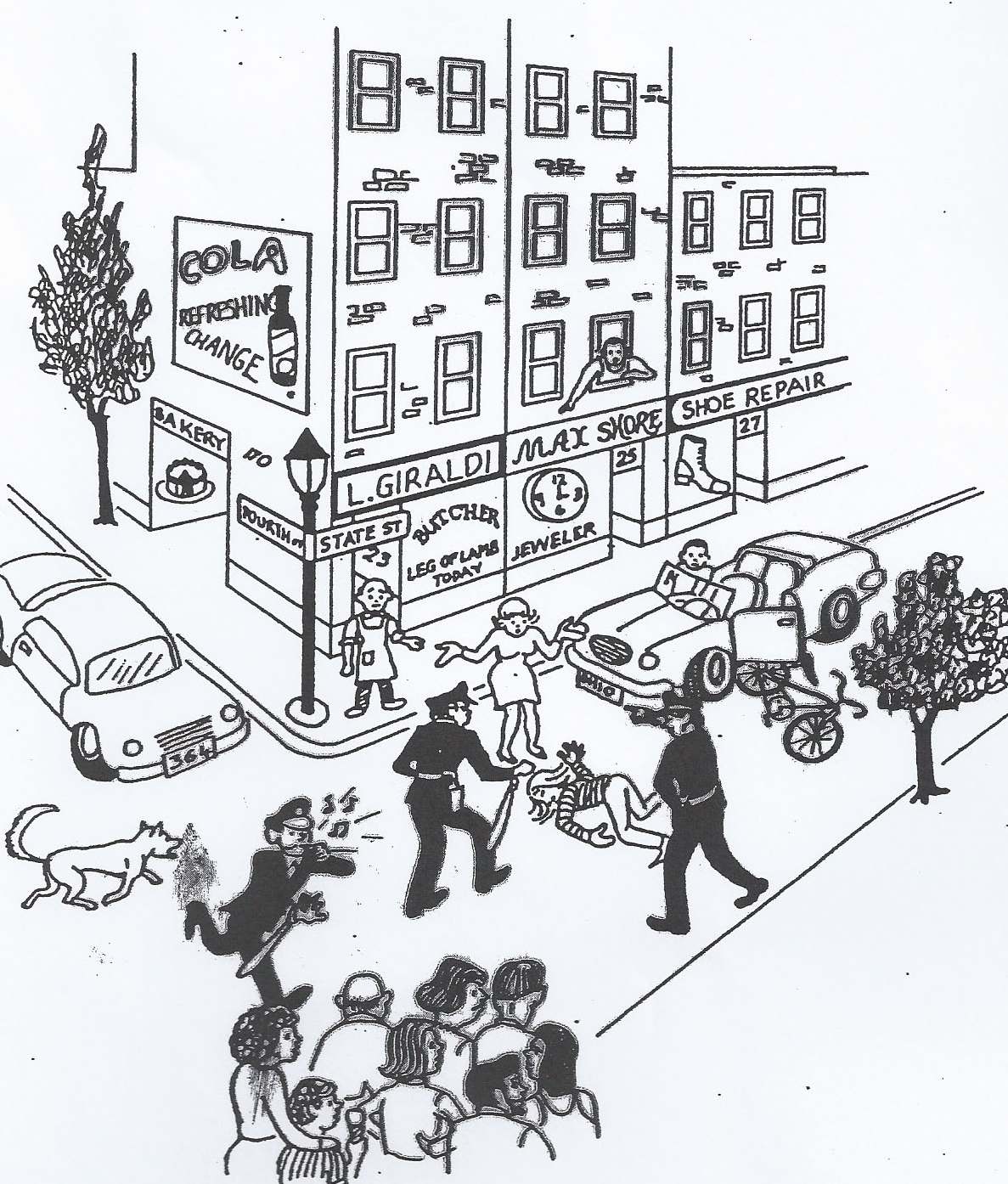